الوحدة الثّالثة  
التَّـعَـاوُنُ والمُسَاعَدَةُ
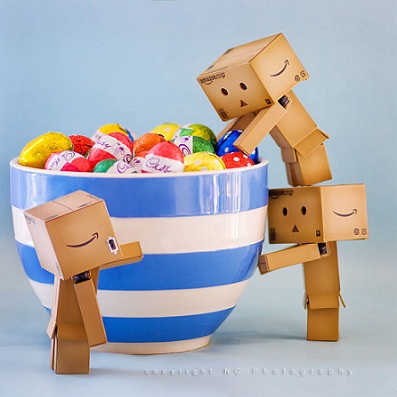 [Speaker Notes: Works and Professions]
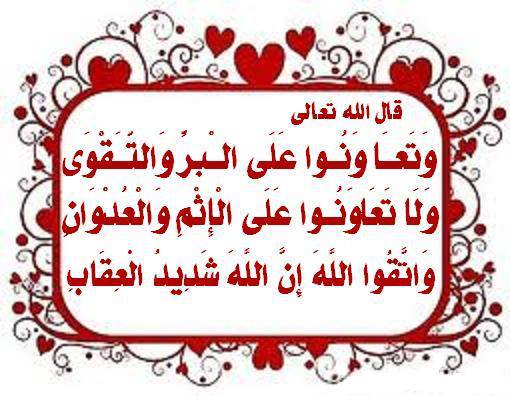 [Speaker Notes: Works and Professions]
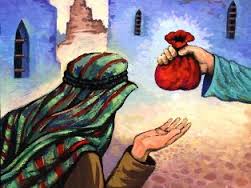 أَتَصَدَّقُ على الفقيرِ
[Speaker Notes: Works and Professions]
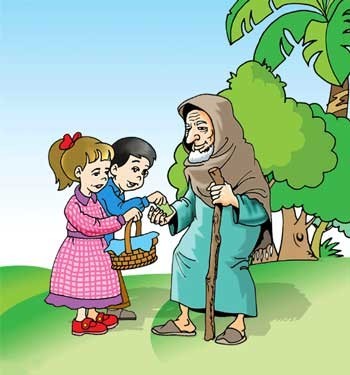 أَتَصَدَّقُ على الفقيرِ
[Speaker Notes: Clerk]
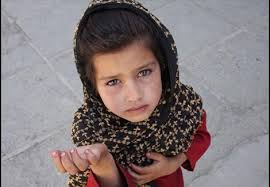 أَتَصَدَّقُ على الفقيرِ
[Speaker Notes: Clerk]
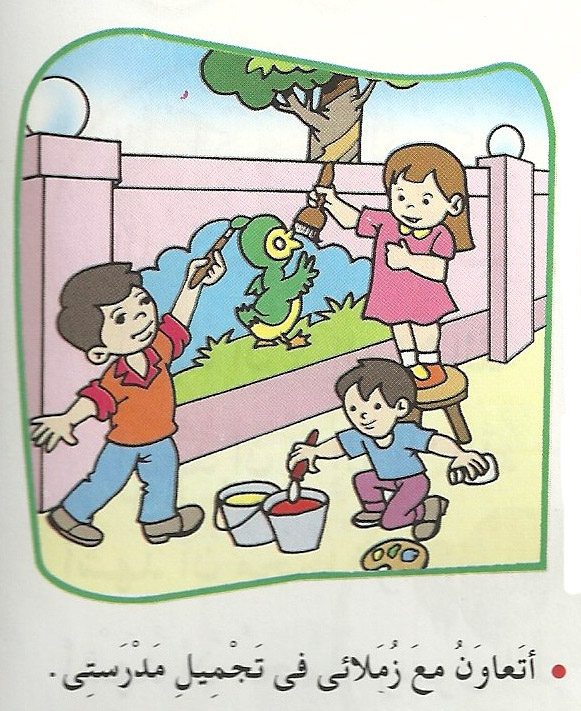 [Speaker Notes: Female Clerk]
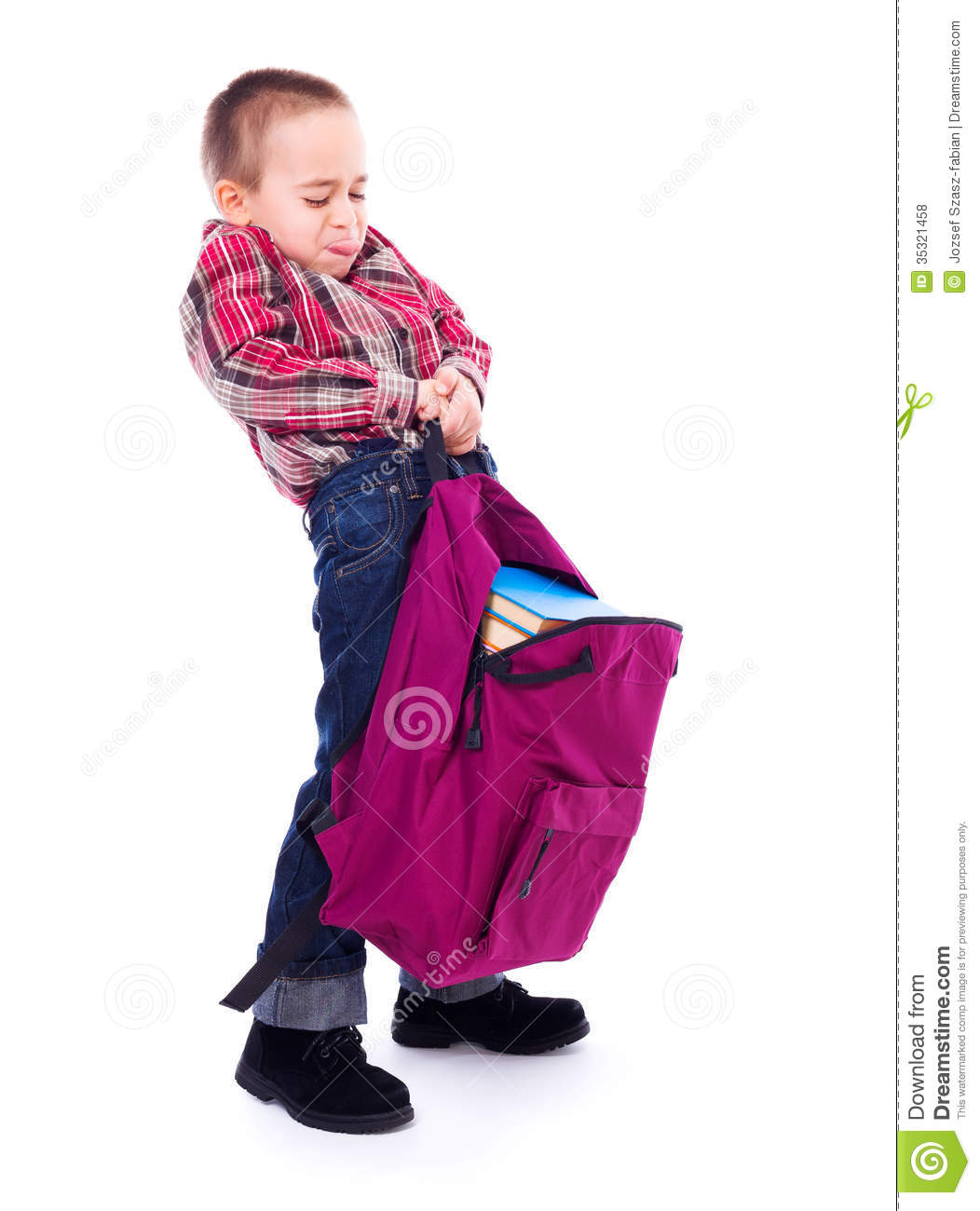 أحْتَاجُ مُسَاعَدة
[Speaker Notes: Butcher]
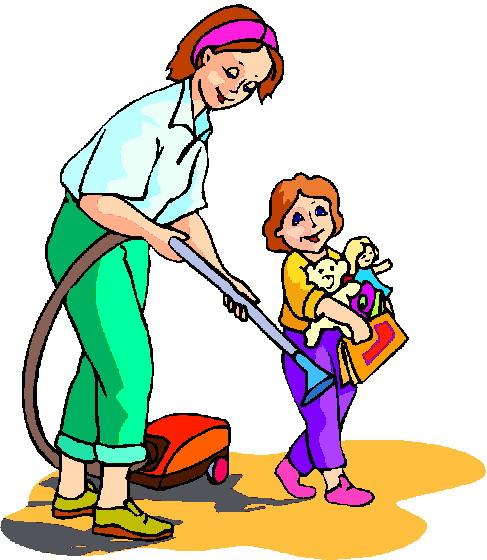 أُسَاعِدُ أُمِّــي
[Speaker Notes: Architect/Engineer]
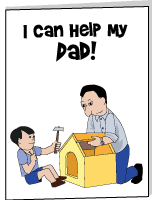 أُسَاعِدُ أَبِي
[Speaker Notes: Architect/Engineer]
أُسَاعِدُ أَبِي
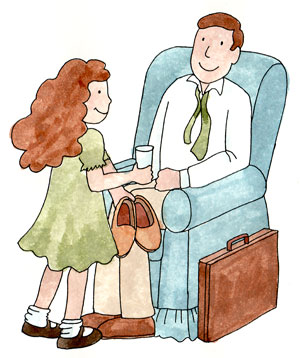 [Speaker Notes: Journalist/Reporter]
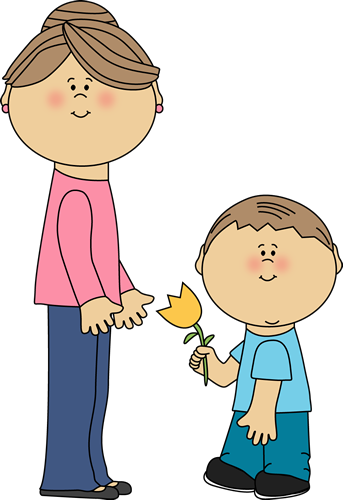 أُعْطِـي أُمِّي هَدِيَّـة
[Speaker Notes: Female Journalist/Reporter]
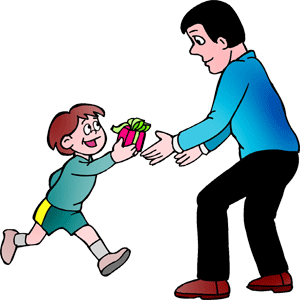 أُعْطِـي أَبِي هَدِيَّـة
[Speaker Notes: Female Journalist/Reporter]
يُسَاعِدُنِي أَبِي
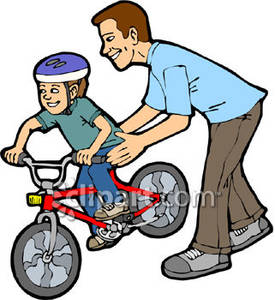 [Speaker Notes: Pilot]
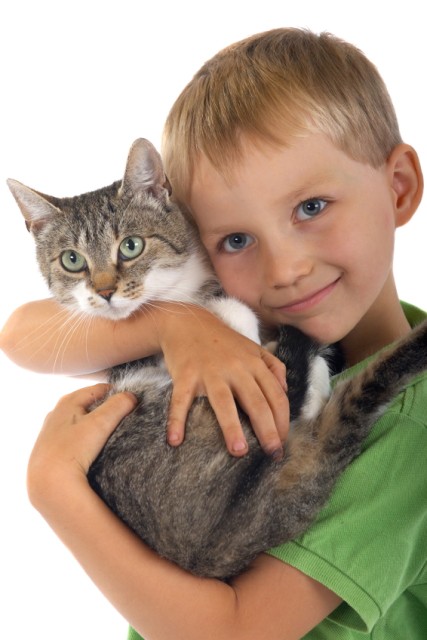 أَرْحَمُ الحَيَوانَ
[Speaker Notes: Painter  (a person who paints buildings, walls, ceilings, and woodwork, especially as a job)]
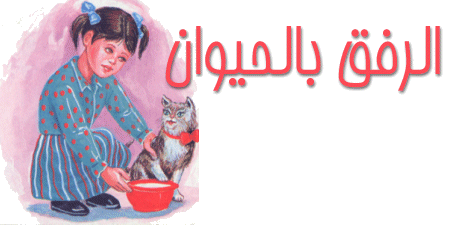 [Speaker Notes: Scientist/ Researcher]
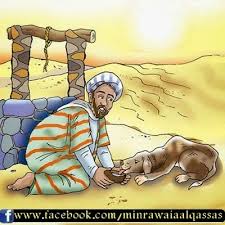 أَعْتَـنِي بالحَيَوان
[Speaker Notes: Chef]
شَاهِدْ وَتَعَلَّمْ
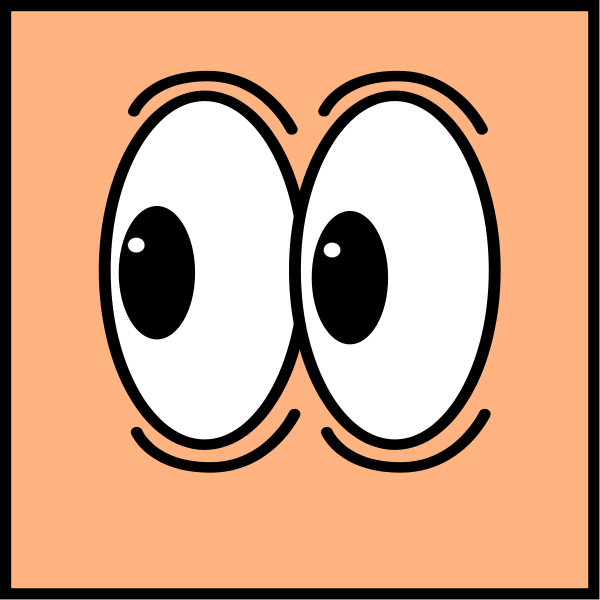 أرنوب وفلفول وسلحوف
[Speaker Notes: Chef]
اسْتَمِعْ وَتَعَلَّمْ
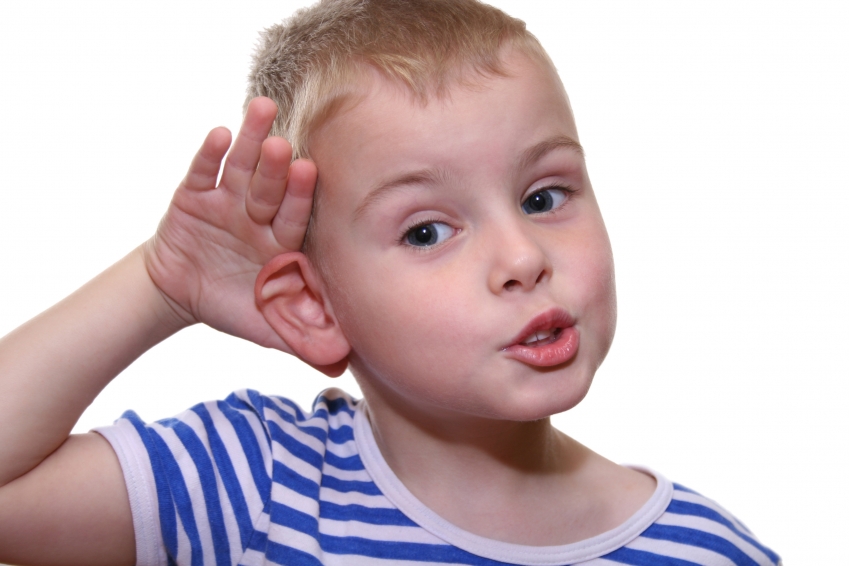 مُساعدة الآخرين - مجّود
[Speaker Notes: Chef]
مـعَ دُعَـائِي لكُم بالنّجاحِ والتّوفيق
نعيمة مصطفى
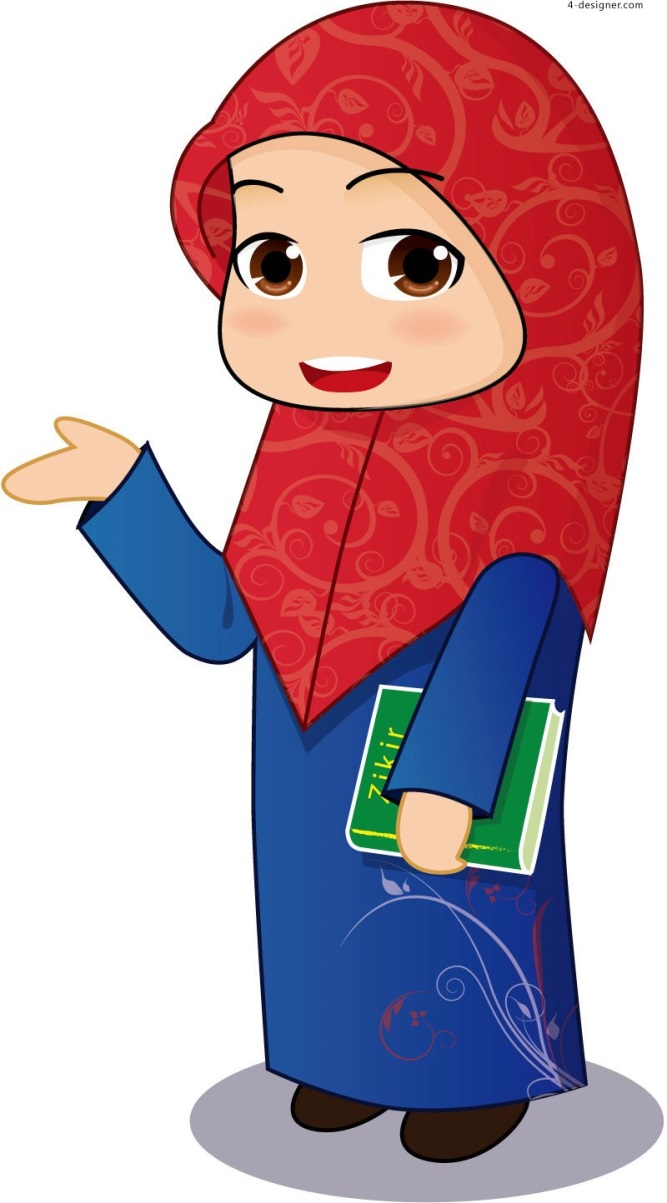 [Speaker Notes: Works and Professions]